ΜΑΘΑΙΝΩ ΓΙΑ ΤΗΝ
ΜΑΚΕΔΟΝΙΑ
Η ΜΑΚΕΔΟΝΙΑ βρίσκεται στη βόρεια Ελλάδα και είναι το μεγαλύτερο σε έκταση γεωγραφικό διαμέρισμα
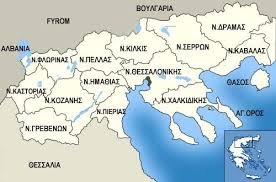 ΝΟΜΟΙ - ΠΡΩΤΕΥΟΥΣΕΣ
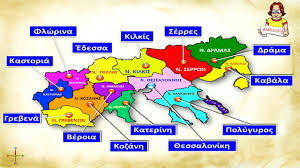 ΝΟΜΟΙ - ΠΡΩΤΕΥΟΥΣΕΣ
ΠΕΔΙΑΔΕΣ ΜΑΚΕΔΟΝΙΑΣ
Πεδιάδα Θεσσαλονίκης-Γιαννιτσών
Πεδιάδα Σερρών
Πεδιάδα Δράμας
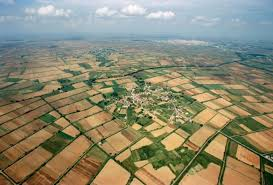 ΠΟΤΑΜΙΑ
Γαλλικός
Αξιός
Λουδίας
Αλιάκμονας


Κοιτάξτε τα αρχικά…ΓΑΛΑ …ποτίζει την πεδιάδα της Μακεδονίας
ΠΟΤΑΜΙΑ
Νέστος 
Στρυμόνας
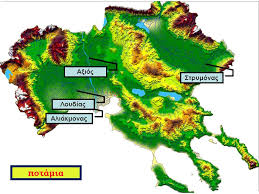 ΒΟΥΝΑ
Όλυμπος
Βασιλίτσα
Βέρμιο
Φαλακρό 
Παγγαίο
Πάικο
Βέρνο
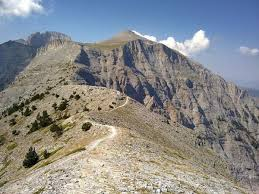 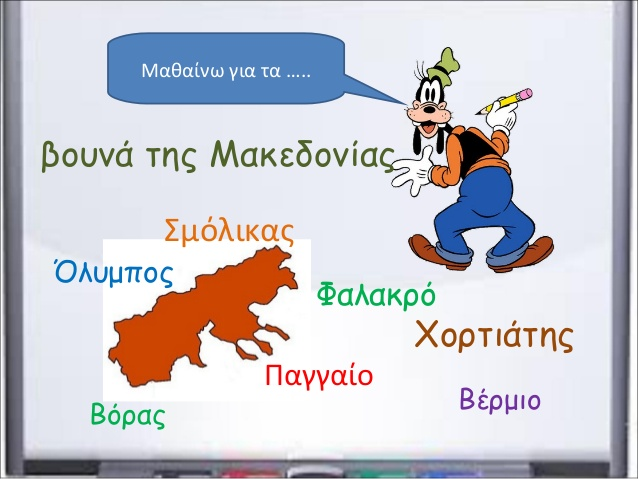 ΛΙΜΝΕΣ
Βόλβη – Κορώνεια (ν. Θεσσαλονίκης)
Βεγορίτιδα (ν. Πέλλας , ν. Φλώρινας)
Μικρή και Μεγάλη Πρέσπα (η Μεγάλη Πρέσπα είναι η μεγαλύτερη λίμνη της Βαλκανικής χερσονήσου. Την μοιραζόμαστε με την Αλβανία και την ΠΓΔΜ)
Δοϊράνη (ν. Κιλκίς)
Κερκίνη (τεχνητή λίμνη, ν. Σερρών)
ΑΞΙΟΘΕΑΤΑ
ΤΟ ΟΧΥΡΟ ΤΟΥ ΡΟΥΠΕΛ                   ΜΟΥΣΕΙΟ ΒΑΣΙΛΙΚΩΝ ΤΑΦΩΝ               ΚΑΤΑΡΡΑΚΤΗΣ ΤΗΣ ΕΔΕΣΣΑΣ
                                                                              ΤΗΣ ΒΕΡΓΙΝΑΣ
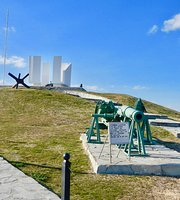 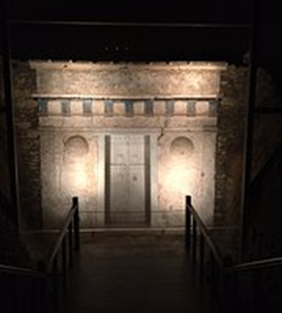 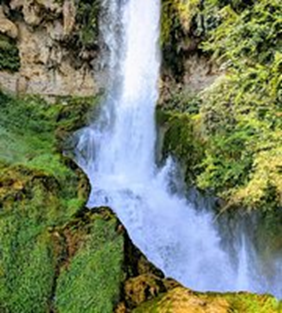 ΛΟΥΤΡΑ ΠΟΖΑΡ                                       ΑΓΙΟ ΟΡΟΣ                                  ΒΑΛΙΑ ΚΑΛΝΤΑ (ΠΙΝΔΟΣ)
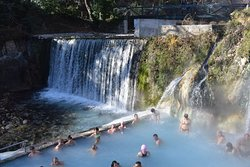 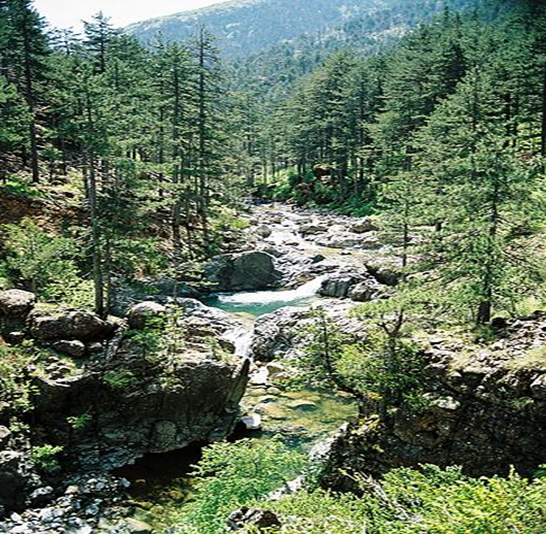 ΑΡΚΤΟΥΡΟΣ
https://www.arcturos.gr/
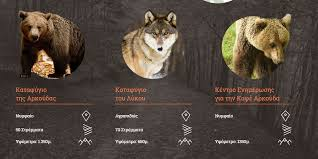 ΚΑΛΗ ΜΕΛΕΤΗ!!!